YOUR LOGO HERE
CONTACT INFORMATION
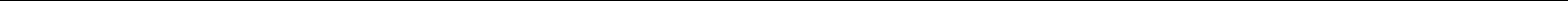 WHO WE ARE
This is an explication, you may add some words about your company, people, what you do. You may edit this text and add some information
Add an image here
YOUR NAME /POSITION
YOUR LOGO HERE
1  - 13
CONTACT INFORMATION
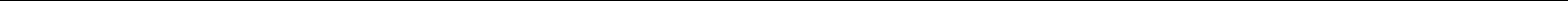 CONCEPTION
PROBLEM 
STATEMENT
01
Nulla urna magna. Sed ac cursus erat, sit amet congue metus. Maecenas sed purus rutrum, commodo sapien sed, auctor est
CONCEPTION
02
Nulla urna magna. Sed ac cursus erat, sit amet congue metus. Maecenas sed purus rutrum, commodo sapien sed, auctor est
Clear identification of the problem your business solves
Statistics or data to support the existence and significance 
of the problem Visual representation if applicable
CONCEPTION
03
Nulla urna magna. Sed ac cursus erat, sit amet congue metus. Maecenas sed purus rutrum, commodo sapien sed, auctor est
YOUR LOGO HERE
3  - 13
CONTACT INFORMATION
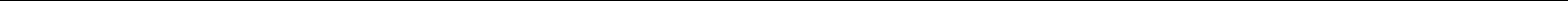 PARTNERSHIP
MARKET
EDUCATION
Nulla urna magna. Sed ac cursus erat, sit amet congue metus. Maecenas sed purus rutrum, commodo sapien sed, auctor est
Nulla urna magna. Sed ac cursus erat, sit amet congue metus. Maecenas sed purus rutrum, commodo sapien sed, auctor est
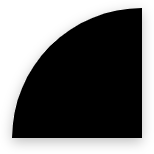 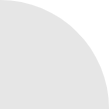 Target market segments
Market size and growth potential
Market trends and dynamics You may add your own text
04
01
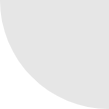 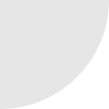 03
02
INTEGRATION
MARKET
Nulla urna magna. Sed ac cursus erat, sit amet congue metus. Maecenas sed purus rutrum, commodo sapien sed, auctor est
Nulla urna magna. Sed ac cursus erat, sit amet congue metus. Maecenas sed purus rutrum, commodo sapien sed, auctor est
25.000 +
7.200
36
Nulla urna
Nulla urna
Nulla urna
YOUR LOGO HERE
4  - 13
CONTACT INFORMATION
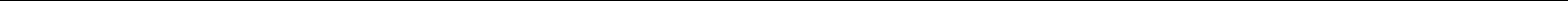 BUSINESS
MODEL
Title
Title
Title
Revenue streams(e.g. sales, subscriptions, licensing). Pricing startegy, costs structure, sales and distribution channels. here is the text you can change and adjust to your preferences.
here is the text you can change and adjust to your preferences, eaque ipsa quae ab illo inventore veritatis et quasi architecto beatae vitae dicta sunt explicabo
here is the text you can change and adjust to your preferences, eaque ipsa quae ab illo inventore veritatis et quasi architecto beatae vitae dicta sunt explicabo
YOUR LOGO HERE
5  - 13
CONTACT INFORMATION
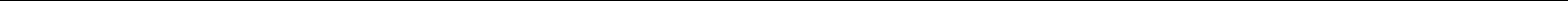 TITLE
TRACTION
TITLE
TITLE
TITLE
TITLE
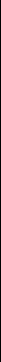 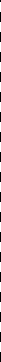 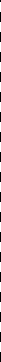 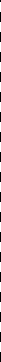 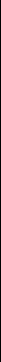 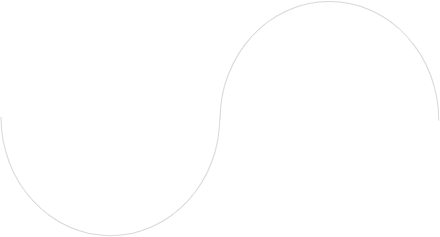 Nulla urna magna. Sed ac cursus erat, sit amet congue metus. Maecenas sed purus rutrum,
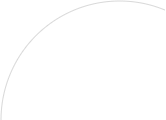 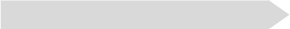 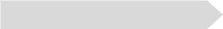 TITLE
TITLE
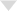 PRODUCT
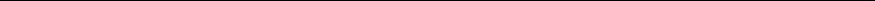 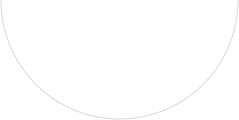 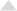 TITLE
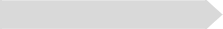 Partnerships
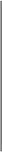 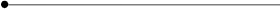 70
TITLE
Sales
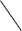 68
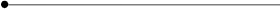 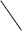 Product development
65
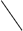 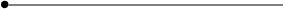 %
Sed ut perspiciatis unde omnis iste natus error sit voluptatem accusantium doloremque laudantium, totam rem aperiam, eaque ipsa quae ab illo inventore veritatis et quasi architecto beatae vitae dicta sunt explicabo. Nemo enim ipsam voluptatem quia voluptas sit aspernatur aut odit aut fugit, sed quia consequuntur magni dolores
Milestones
YOUR LOGO HERE
6  - 13
CONTACT INFORMATION
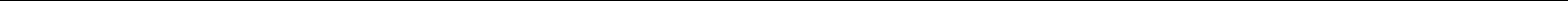 STRATEGY
LAUNCH PLAN
03
05
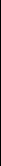 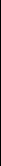 01
YOUR IMG
Nulla urna magna. Sed ac cursus erat, sit amet congue metus. Maecenas sed purus rutrum, commodo sapien sed, auctor est
Nulla urna magna. Sed ac cursus erat, sit amet congue metus. Maecenas sed purus rutrum, commodo sapien sed, auctor est
Nulla urna magna. Sed ac cursus erat, sit amet congue metus. Maecenas sed purus rutrum, commodo sapien sed, auctor est
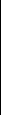 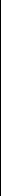 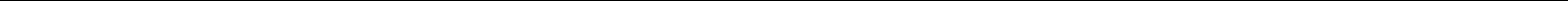 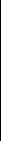 Nulla urna magna. Sed ac cursus erat, sit amet congue metus. Maecenas sed purus rutrum, commodo sapien sed, auctor est
Nulla urna magna. Sed ac cursus erat, sit amet congue metus. Maecenas sed purus rutrum, commodo sapien sed, auctor est
YOUR IMG
02
04
YOUR LOGO HERE
7  - 13
CONTACT INFORMATION
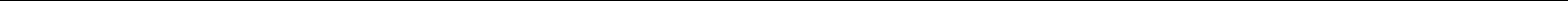 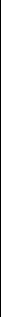 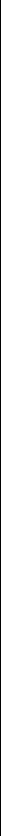 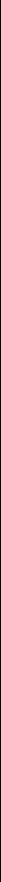 PRODUCT
PRICE
COMPETITIVE
ANALYSIS
NAME
NAME
NAME
MARKET SHARE
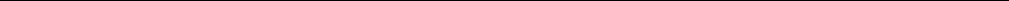 NAME
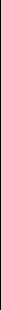 NAME
NAME
PROMOTION
PLACE
SATISFACTION
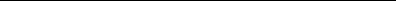 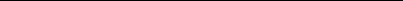 8  - 13
YOUR LOGO HERE
CONTACT INFORMATION
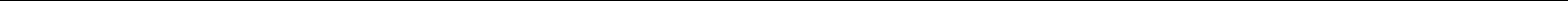 PROJECTIONS
Text here
Text here
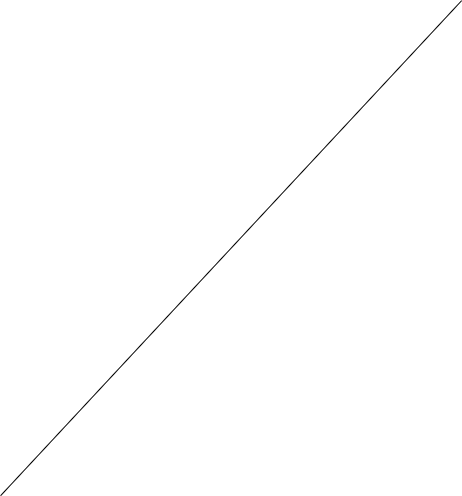 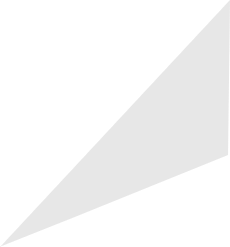 Nulla urna magna. Sed ac cursus erat, sit amet congue
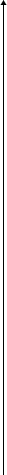 Nulla urna magna. Sed ac cursus erat, sit amet congue
SALES
Text here
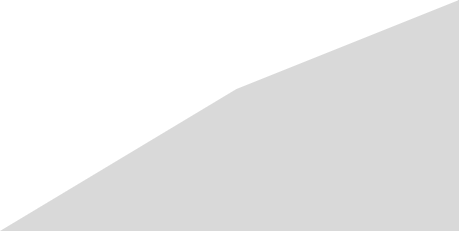 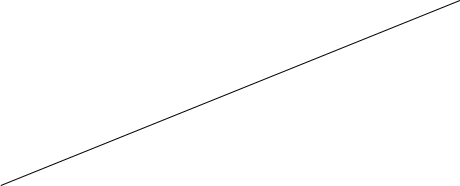 Nulla urna magna. Sed ac cursus erat, sit amet congue
Text here
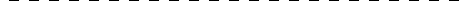 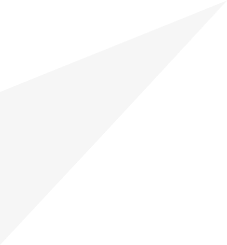 Nulla urna magna. Sed ac cursus erat, sit amet congue
Text here
Nulla urna magna. Sed ac cursus erat, sit amet congue
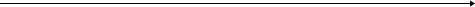 NUMBER OF UNITS SOLD
YOUR LOGO HERE
9  - 13
CONTACT INFORMATION
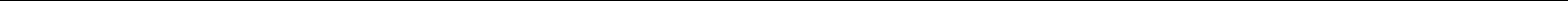 FUNDING
Text here
Text here
Text here
Nulla urna magna. Sed ac cursus erat, sit amet congue
Nulla urna magna. Sed ac cursus erat, sit amet congue
Nulla urna magna. Sed ac cursus erat, sit amet congue
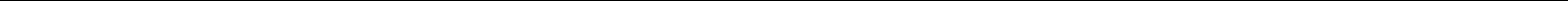 Text here
Text here
Text here
Nulla urna magna. Sed ac cursus erat, sit amet congue
Nulla urna magna. Sed ac cursus erat, sit amet congue
Nulla urna magna. Sed ac cursus erat, sit amet congue
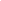 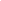 YOUR LOGO HERE
10  - 13
CONTACT INFORMATION
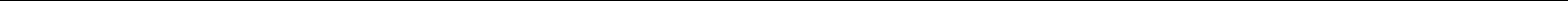 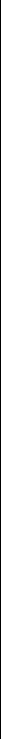 BESTSELLER
PRICE
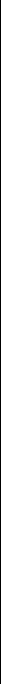 $15
$25
$45
Nulla urna magna. Sed ac cursus erat, sit amet congue
Nulla urna magna. Sed ac cursus erat, sit amet congue
Nulla urna magna. Sed ac cursus erat, sit amet congue
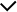 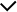 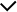 Nulla urna magna. Sed ac cursus erat, sit amet congue
Nulla urna magna. Sed ac cursus erat, sit amet congue
Nulla urna magna. Sed ac cursus erat, sit amet congue
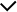 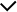 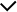 Nulla urna magna. Sed ac cursus erat, sit amet congue metus. Maecenas sed purus rutrum, commodo sapien sed, auctor est
Nulla urna magna. Sed ac cursus erat, sit amet congue
Nulla urna magna. Sed ac cursus erat, sit amet congue
Nulla urna magna. Sed ac cursus erat, sit amet congue
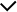 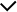 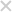 Nulla urna magna. Sed ac cursus erat, sit amet congue
Nulla urna magna. Sed ac cursus erat, sit amet congue
Nulla urna magna. Sed ac cursus erat, sit amet congue
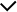 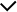 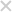 Nulla urna magna. Sed ac cursus erat, sit amet congue
Nulla urna magna. Sed ac cursus erat, sit
Nulla urna magna. Sed ac cursus erat, sit
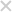 + 125
+ 225
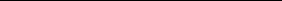 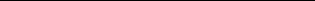 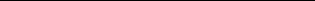 %15
Nulla urna magna. Sed ac cursus erat, sit
Regular Price
Extended Price
Basic Price
Nulla urna magna. Sed ac cursus erat, sit amet congue
Nulla urna magna. Sed ac cursus erat, sit amet congue
Nulla urna magna. Sed ac cursus erat, sit amet congue
YOUR LOGO HERE
11  - 13
CONTACT INFORMATION
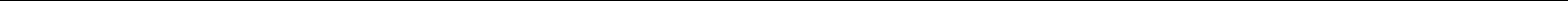 APPENDIX
Here you can add some information, such as detailed financials, 
market research, product roadmap
subtitle
subtitle
subtitle
subtitle
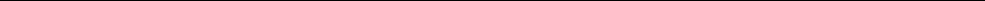 Text here
Text here
Text here
Text here
Nulla urna magna. Sed ac cursus erat, sit
Nulla urna magna. Sed ac cursus erat, sit
Nulla urna magna. Sed ac cursus erat, sit
Nulla urna magna. Sed ac cursus erat, sit
YOUR LOGO HERE
12  - 13
CONTACT INFORMATION
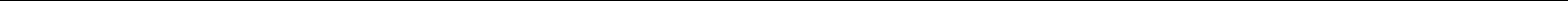 Add an image here
Add an image here
MEET OUR TEAM
Nulla urna magna. Sed ac cursus erat, sit amet congue metus. Maecenas sed purus rutrum, commodo sapien sed, auctor est
Lucia Doe
Joshua Doe
Here you could talk a bit about this person
Here you could talk a bit about this person
Add an image here
Add an image here
Joanna Doe
Jeremy Doe
Here you could talk a bit about this person
Here you could talk a bit about this person
YOUR LOGO HERE
13  - 13
CONTACT INFORMATION
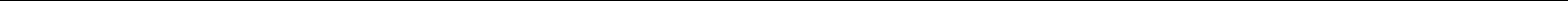 “
Nulla urna magna. Sed ac cursus erat, sit amet congue metus. Maecenas sed purus rutrum, commodo sapien sed, auctor est
“
Nulla urna magna. Sed ac cursus erat, sit amet congue metus. Maecenas sed purus rutrum, commodo sapien sed, auctor est
TESTIMONIALS
“
Nulla urna magna. Sed ac cursus erat, sit amet congue metus. Maecenas sed purus rutrum, commodo sapien sed, auctor est
YOUR LOGO HERE
CONTACT INFORMATION
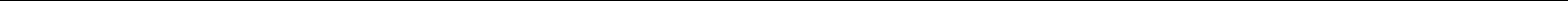 THANK YOU.
Nulla urna magna. Sed ac cursus erat, sit amet congue metus. Maecenas sed purus rutrum, commodo sapien sed, auctor est